К
К
Г
Б
И
И
А
Е
В
З
Ж
З
Ж
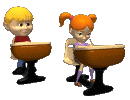 Е
Д
Г
В
Б
А
Прощание с Азбукой.
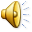 Страна «Грамотеев»
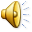 2
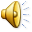 Станция «Звуковая»
Звуки
Гласные
Согласные
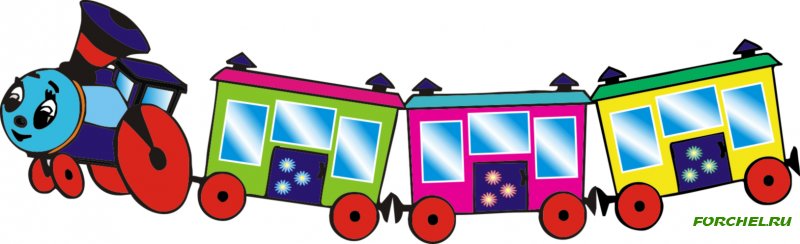 3
Станция «Музыкальная»
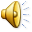 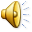 4
ТИ
БУ
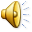 НО
РА
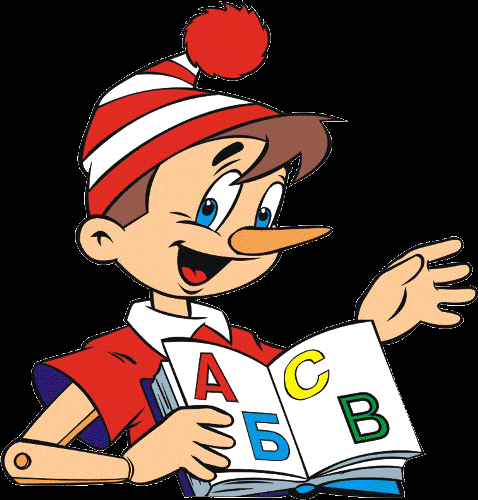 5
Станция «Игровая»
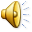 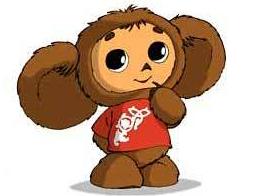 Угадай  сказочного героя.
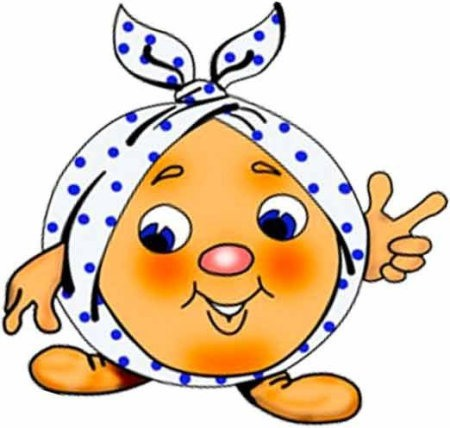 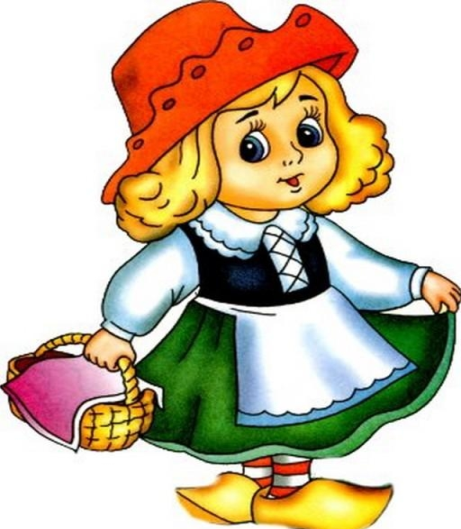 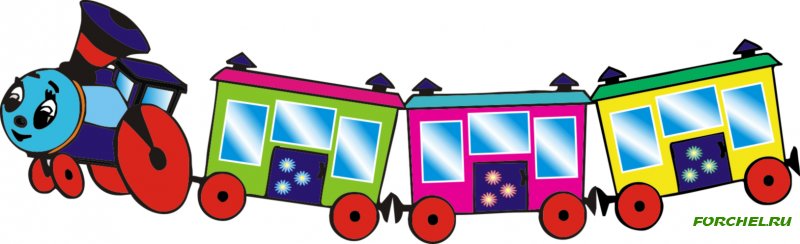 6
Станция «игровая»
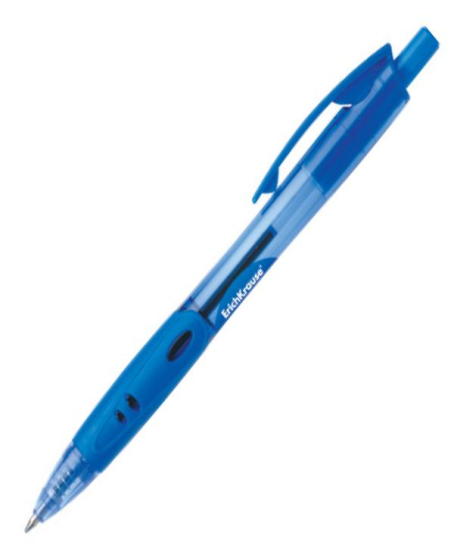 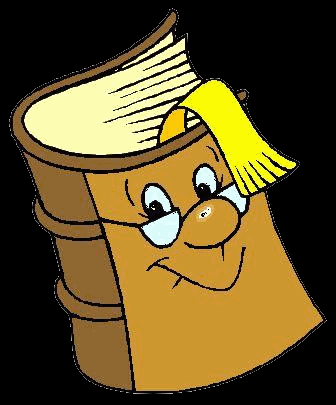 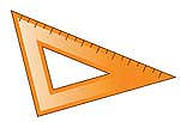 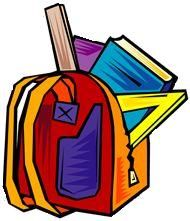 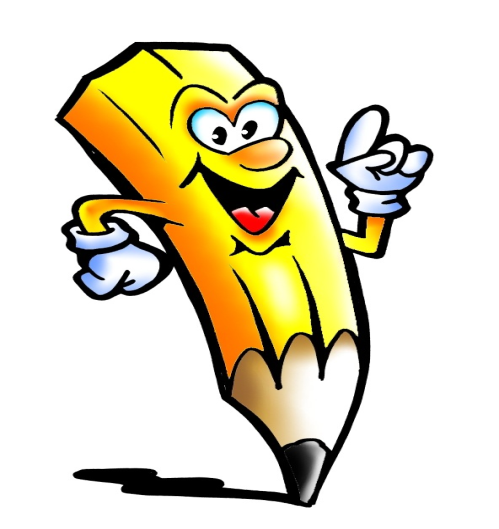 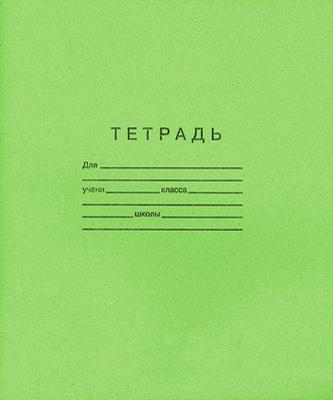 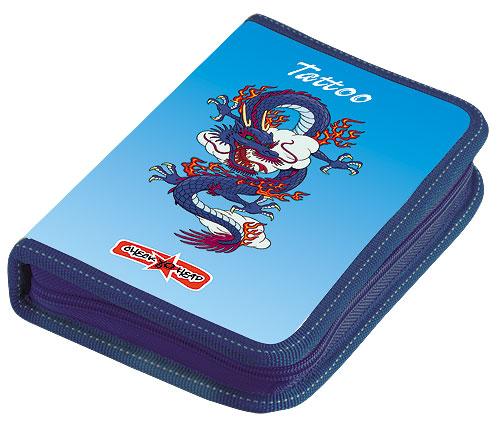 Игра «Подскажи словечко»
Игра «Собери портфель»
Станция «игровая»
Игра«Продолжи пословицу»
Кто много читает

Книгу читаешь
- Тот много знает…
Учение и труд
- Как на крыльях летаешь…
-  Все перетрут…
8
Станция «игровая»
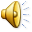 Игра «Собери слово»
   Р            
           Ж
                    Д
                            У                            
                                     А
                                               Б
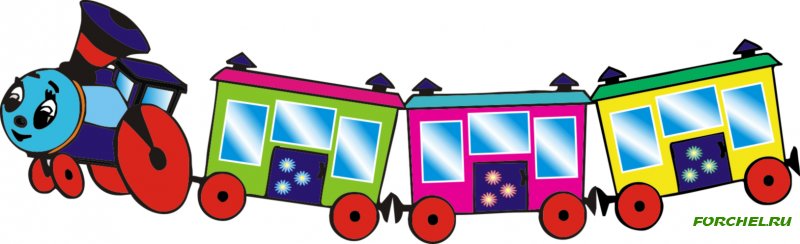 9
Станция «Театральная"
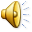 Басня М. Ильина «Две книжки»
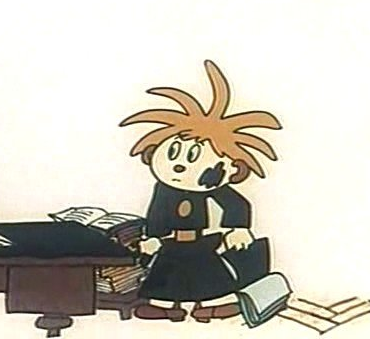 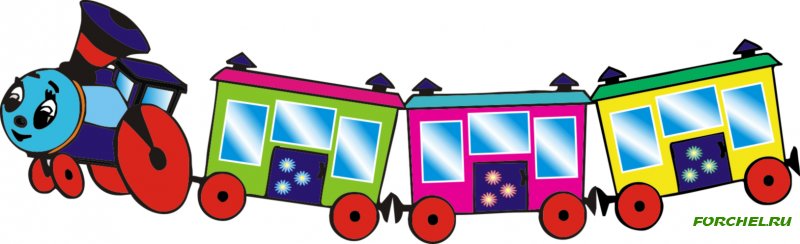 10
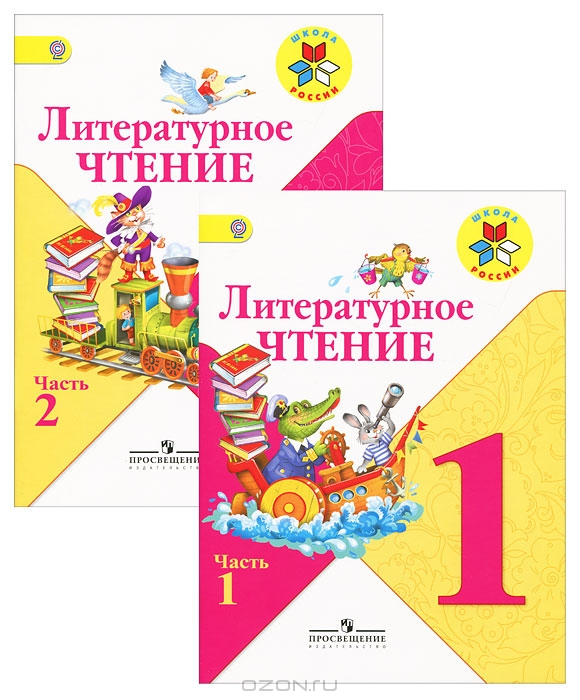 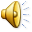 11